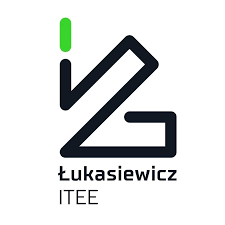 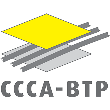 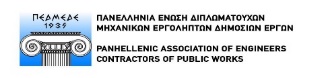 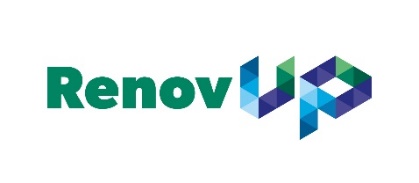 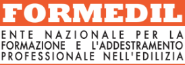 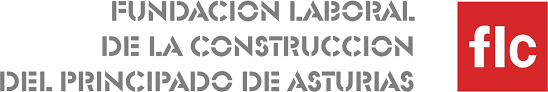 GOOD PRACTICE SEMINAR- 15 JUNE 2023 (9:30-13:00)Discussions and debates on the experiencemade by the project and associated partners
Sharing experience of training future site managers and team leaders in FLC Asturias (Spain)
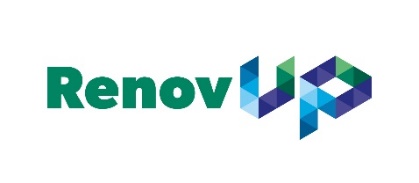 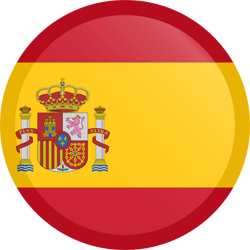 Indicate a few key words or short phrases that you will comment on orally during the meeting.
60 hours, addressing 4 RENOVUP components (1 related with Block 1. Preparation site, 20 h; 1 with Block 2. Managing communication, 10 hours; and 2 concerning Block 3. Managing technical aspects (20 h OHS & 10 h WM).
Period: first quarter of 2023   Participants: 14 team leaders
Challenge: the experimentation of trainers (IO3) and that of future site managers and team leaders (IO4) had to take place in practically the same period of time in order to maximize synergies and optimize the use of the results.
Contents were based on the results of the training proposal obtained in IO3 by trainers (building systems, thermal concepts, technology associated to diagnosis, measurement and control of the renovation works; work organization; OHS in renovation works; and environmental management).
OHS aspects and the use of appropiate technology, such as themographic cameras to detect energy efficiency losses, sound level meters to check the sound insulation and laser levels, to check the flatness of the partitions  were the aspects most highly appreciated by the participants.
What should be changed or improved?
The dual nature of vocational training was recently introduced in Spain last year and is still in the process of being implemented (Organic Law 3/2022 of 31 March of 31 March on the organisation and integration of VET). In the near future, the results of RENOVUP will be very useful for the implementation of work-based dual training.
Sharing experience of training site managers and team leaders in Greece
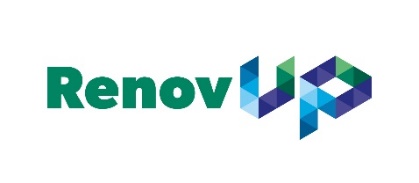 The conduction of the RenovUP experimental actions was a challenging mission for PEDMEDE due to the lack of training staff and relative premises/ tools. 
Based on the close and continuous collaboration with Techniki Ekpaideutiki, PEDMEDE facilitated the RevovUP experimental actions and the training was conducted online by the trainers of Techniki Ekpaideutiki and under the supervision of PEDMEDE 
The two (2) trainers have an educational and professional background in construction sector they conducted the following tasks:
two (2) visits on construction sites to observe the working situation on the Former Royal Palace of Greece    
    renovation site operated by NIRIKOS and ERETBO SA- (August 2022 and February 2023); 
the identification of training needs through a one-to-one online interviews on March 2023;
development of training content; 
conduction of experimentation path; 
evaluation of learning outcomes; 
23 learners participated in the Greek experimentation: 11 site managers and 12 team leaders -working either for ERETBO or NIRIKOS companies/members of PEDMEDE
The experimental professionalisation programme was conducted online during May 2023.
Sharing experience of training future site managers and team leaders in Greece
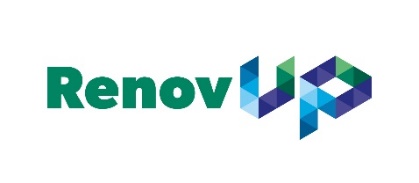 What should be changed or improved?
Overall, the learners were satisfied with the learning experience and the training of the RenovUP project. 
They mentioned work-based learning as a possibly more efficient way of learning 
Partial onsite training: PEDMEDE negotiated the option to conduct some practical exercises on the former Royal Palace of Greece in order to apply theory in practice but due to the historical significance and the type of renovation works, it was not possible to proceed.
Partager l'expérience de la formation des futurs chefs de site et chefs d'équipe...
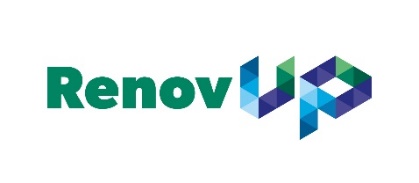 Indicate a few key words or short phrases that you will comment on orally during the meeting.
A dynamic, cohesive teaching team strengthened by a stimulating interdisciplinary 
Project Commitment and motivation of learners: anchoring the project in the real world makes sense
Mobilisation of learners around a joint project: "Renovating as a co-activity bricklayer/plasterer": active and positive collaboration
Development of learners' autonomy and reflexivity
Desire to repeat the experience with other work situations: trainers and learners

What should be changed or improved?
Refine the preparation of materials and presentations to ensure a more effective sequence
Communicate and coordinate better between trainers to improve the achievement of objectives 
Envisage more regular collaborative preparation time for the team
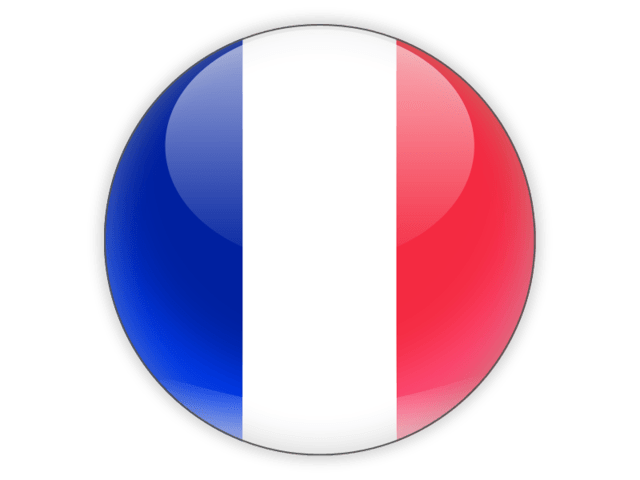 Sharing experience of training future site managers and team leaders in Poland
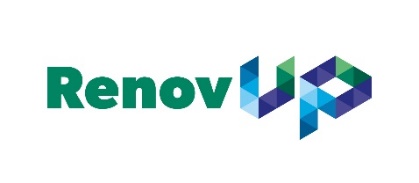 Dynamic improvement of the renovation service market in Poland 
Over 90% of Polish construction companies are small (up to 10 employees)
Trainings organized by producers of building materials, construction machinery and tools as the most common form of improving the qualifications of construction workers in Poland 
There is no culture/ no tradition  of asking a potential contractor for renovation works about his qualifications

What should be changed or improved?
Strengthening cooperation between vocational schools and companies (to create the real possibilities for training at construction sites)- systemic support for organising real work-based learning
Building the „culture of  qualifications”  (in renovation work not only time and price are important!)
Creation of sectoral training centres where qualifications can be acquired/developed outside the school system
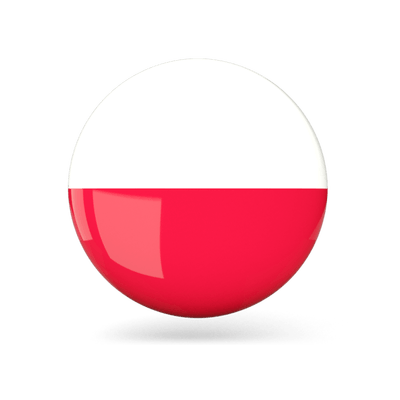 [Speaker Notes: Renovation service market is developing in Poland very dynamically. So, the demand for workers in this sector has been very high for several years. Employers employ people even without any experience in construction, train them to work in specific jobs or entrust them only with the simplest supporting work.
A very strong segment of the training market are trainings organized by manufacturers of building materials, construction machinery and tools. They are the most common form of improving the qualifications of construction workers, as they are usually time-optimized (short), specific, very practical, free for participants. It should be noted, however, that these are not strictly training courses offering objective knowledge, in which several products can be compared in terms of their advantages and disadvantages. 
In the Polish public and media space, the professional development of construction workers is not promoted, i.e. there is no culture of asking a potential contractor for renovation works about his qualifications. The need to collect certificates (generated by the market) is slight and therefore there is no other motivation than internal/personal one.]
Sharing experience of training future site managers and team leaders in Italy
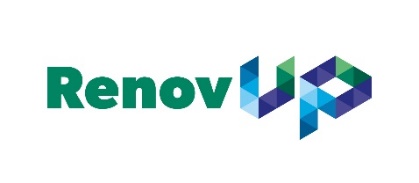 Indicate a few key words or short phrases that you will comment on orally during the meeting.
New training experience
Confrontation team leader/site manager
Observation of work phases
Awareness of roles

What should be changed or improved?
Involving all workers
Simplify assessment tools
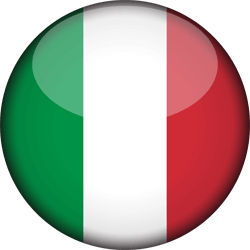 Partager l'expérience de la formation des futurs chefs de site et chefs d'équipe...
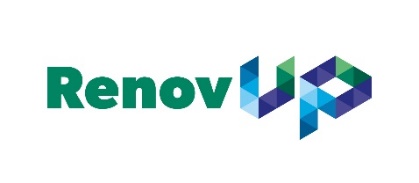 Indicate a few key words or short phrases that you will comment on orally during the meeting 
Relevance of grids 1 and 2. Using a real-life situation as a learning situation helps you to achieve your objectives.
Exchanges of practice take place more naturally
Several solutions to a problem are possible. There isn't just one!
Awareness of the importance of the preparation phase of a renovation project and of environmental management.
Awareness of the impact of your actions on the success and profitability of a project.

What should be changed or improved ?

Grid 3 on positioning is a dialogue tool to be used with the employer prior to the training course.
The coexistence of grids 3 and 4 is not necessarily relevant in the case of short training courses..
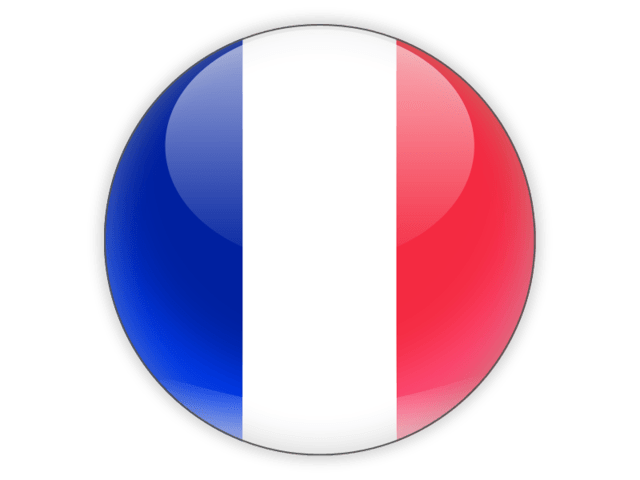 Supporting and professionalising trainers: how did you experience this?
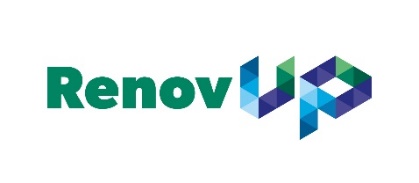 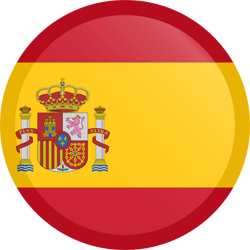 Indicate a few key words or short phrases that you will comment on orally during the meeting.
The experience was highly appreciated by the 4 participating trainers.
This training brought them closer to the reality of the renovations sites and the current and concrete qualification needs of their site managers and team leaders.
And also offered them moments of sharing and reflection with other trainers.
THEY had the opportunity to test the tools developed in RENOVUP IO1 and develop individual training programs as result, and WE had the opportunity to receive their feedback on their suitability, including areas for improvement.
It was innovative for all of them to work on the identification of WORKING SITUATIONS susceptible to be improved, and transform them into TRAINING OBJECTIVES to deliver the training sequence. 
A first contact with open badges was also very interesting and enriching.
What should be changed or improved?
These initiatives are essential to develop dual training close to the real needs of the (renovation) work sites, and therefore of companies, and tailored to the needs of the site manager/team leader.
Supporting and professionalising trainers: how did you experience this?
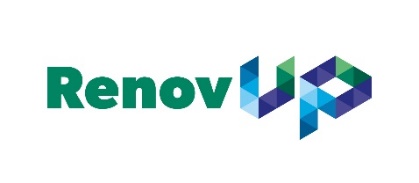 PEDMEDE organized three sessions on its premises on January, February and May 2023. 
1st face-to-face meeting: 
     =>  a two-day face to face session was conducted on 09/01 at PEDMEDE’s premises
     =>  Grids 1 & 2 for observation and analysis of work situations  
2nd  face-to-face meeting: 
     => Positioning grid (3) and the evaluation grid (4) and instructions on how to use them
3rd  face-to-face meeting: 
     => Familiarizing participants (teachers / trainers) with the idea of Open Badges as a form   
          of confirming learning outcomes, attracting more and more fans and users on the    
          educational services market and on the labour market
Supporting and professionalising trainers: how did you experience this?
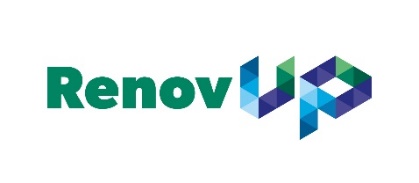 We were lucky because we found enthusiasts! (close cooperation with Association of Finishing Works Specialists)
Real interest of particicpants (trainers) to develop their methodological competences 
Following 5 stages procedure implemented within 5 months
Difficulties (geographical dispersion of participants; their willingness vs. lack of time )

What should be changed or improved?
Increasing the (financial) attractiveness of the teaching profession in VET
Motivation of teachers of vocational schools to want to keep up to date 
Creation of place(s)/training centres where teachers/trainers can develop/ improve their qualifications (continuing education for teachers/trainers)
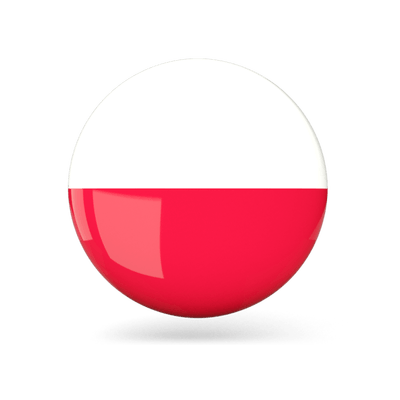 Encadrement et professionnalisation des formateurs : comment l'avez-vous vécu ?
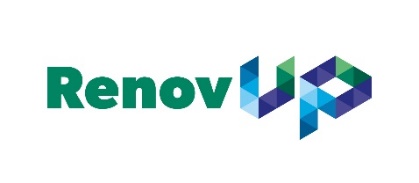 Indicate a few key words or short phrases that you will comment on orally during the meeting.
Highly satisfactory support; speakers are good listeners 
Collective enrichment: exchanges and sharing, constructive debatesInnovative and relevant
 tools proposed for observing, positioning, monitoring, evaluating and self-evaluating (grids)
Action training: accelerating progress for the teaching team 
Reflexivity: questioning practices with a view to improving them
Awareness: importance of the link between the real work situation and the learning situation
What should be changed or improved?
Grids: some items need to be explained or formulated more concretely for better understanding
Grids 1 and 2: cannot be filled in directly during the observation - perhaps an intermediary support should be provided
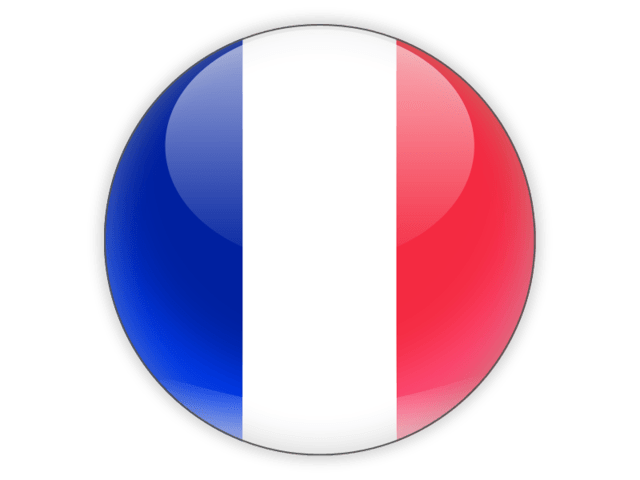 Supporting and professionalising trainers: how did you experience this?
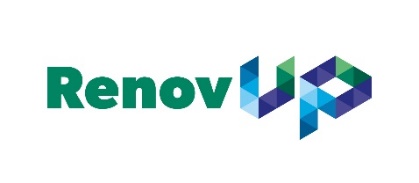 Indicate a few key words or short phrases that you will comment on orally during the meeting.
New methodological approach
On-site training
Successful combination classroom + building site

What should be changed or improved?
Unscheduled classroom lessons
Professional development pathway
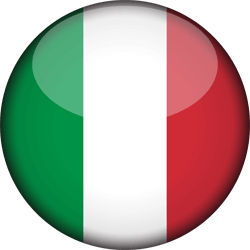 Encadrement et professionnalisation des formateurs : comment l'avez-vous vécu ?
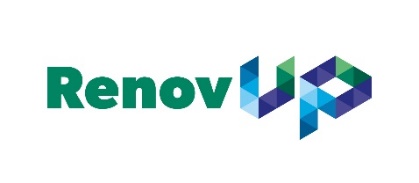 Indicate a few key words or short phrases that you will comment on orally during the meeting.

These professional development sessions are essential if the grids are to be appropriated and used correctly.
Exchanges between peers are very important.

What should be changed or improved ?

The choice of sequence objective should influence the choice of site to observe and the questions to ask, and not the other way round.
 It is difficult to observe a worksite and complete grid 1 at the same time. You need to spend some time writing up your observations.
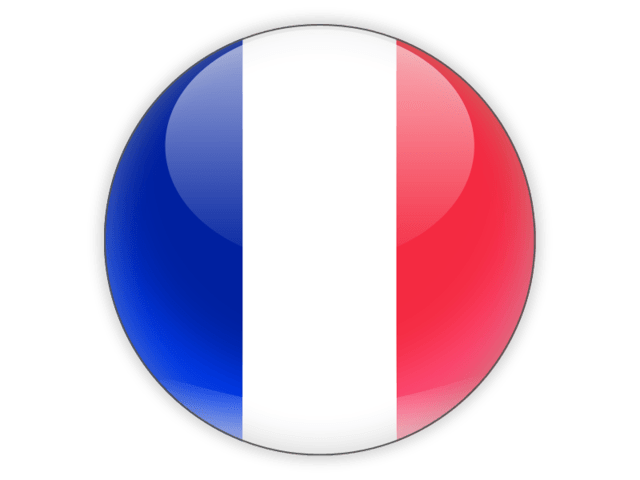 Experiences with companies : How was the relationship/cooperation in FLC Asturias (Spain) ?
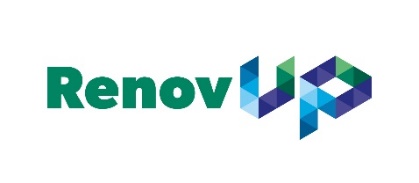 Indicate a few key words or short phrases that you will comment on orally during the meeting.

It has allowed us to reflect with the company on the current role of the site manager in renovation sites.
It has also helped us to visualise new ways of organising training sessions: technical workshops, aimed at the presentation by some of the main manufacturers of EE systems, materials…
The companies appreciated that we approached them to identify the real needs of their site managers/team leaders for professional updating.

What should be changed or improved?
Cooperation with companies is always good, but we must be careful not to interfere too much in the development of the work.
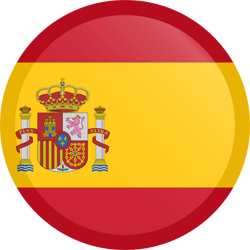 Experiences with companies: How was the relationship/cooperation in Poland?
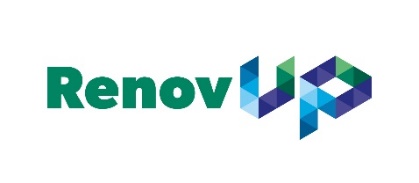 They were with us from the very beginning of RenovUp project 
Unfortunately, it was rather unusual situation. Generally, entry of any outsider to the construction site is very much resisted by the owner/investor (private property, security reasons)
Examples of the training needs of team leaders:
Management / coping with the need for unusual protection against damage to various types of communication routes 
Dealing with unreliable employees with whom we still do not want to terminate the contract (selection and effective use of motivating factors) 
Assertiveness, not succumbing to time pressure at the expense of the quality of work, Dealing with stress 
Documentation of individual work stages, especially acceptance of hidden works
Organisation of hazardous waste storage on construction sites
Dealing with the need to convince the customer/investor to energy-saving solutions 

What should be changed or improved?
Establishment of training centres where the project results can be continuously tested/used/developed 
Simplification of the observation grids (How? Paradox: generality and simplicity versus precision and individualisation)
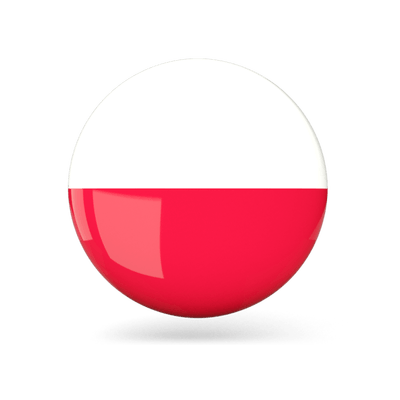 Experiences with companies: How was the relationship/cooperation in observation phase?
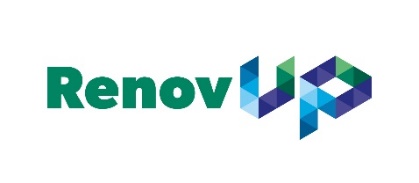 PEDMEDE conducted research among its member companies to find the suitable and available renovation site to implement the observation
Selected companies: NIRIKOS & ERETBO SA
Renovation site: former Royal Palace of Greece (Tatoi)
1st observation: August 2022 
2nd observation: February 2023
Participants of RenovUP training in Greece are workers of both companies 

Benefit for the participating companies: 
update of the existing workforce in terms of energy saving standards and waste management 

What should be changed or improved?
The former Royal Palace of Greece provided the opportunity to observe different renovation site (kitchen galley, toilets, and exterior places) but it could be better to observe not only a historical/cultural buildings.
Expériences avec les entreprises : Quelle a été la relation/coopération avec vos contacts ?
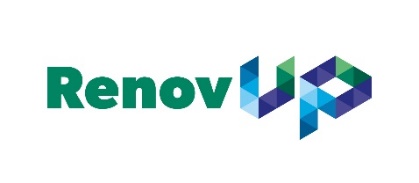 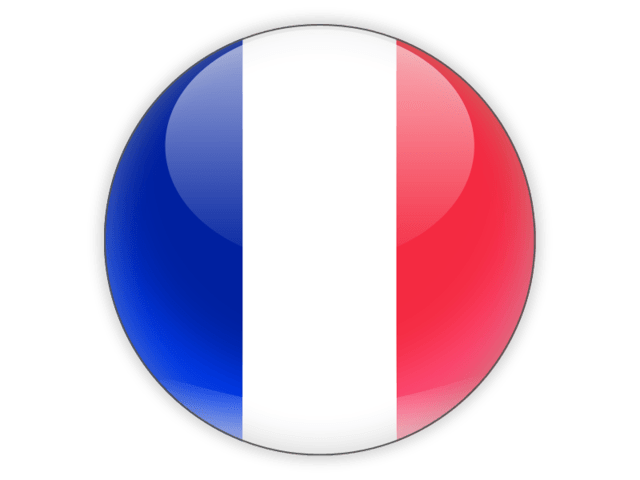 Indicate a few key words or short phrases that you will comment on orally during the meeting.
Companies willing to cooperate and participate
Their interest in the project: taking account of their needs and the reality of worksites in the training programme
 Their added value: participation in designing the training of their future supervisors
Mutual enrichment during exchanges: each party (company and centre) learns from the other to provide better training.
What should be changed or improved ?
Make sure that the company understands the aims of the visits and that the situation observed on the day will be as planned.
Prepare company observation visits better: observables and questions linked to the sequence objective   
Separate the "observation" part from the "interview" part during the visit
Distinguish between a visit to observe a work situation and a visit to monitor the learners' learning progress
Plan a feedback session on the experiment with the participating companies
Experiences with companies : How was the relationship/cooperation in …… ?
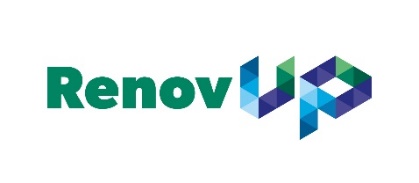 Indicate a few key words or short phrases that you will comment on orally during the meeting.
Initial doubts
Three-way pact (company-training institution-participants) 
Mutal trust

What should be changed or improved?
Communication to all workers
Professional development pathway
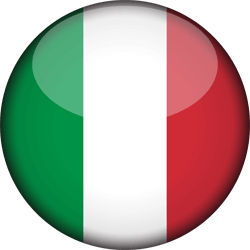 Expériences avec les entreprises : Quelle a été la relation/coopération avec vos contacts ?
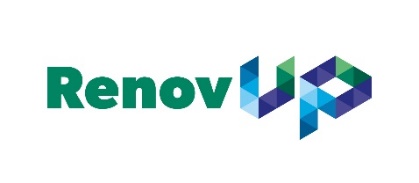 Indicate a few key words or short phrases that you will comment on orally during the meeting.
Easy to contact
Availability of the team leaders observed
The choice of site is crucial and must depend on the objectives of the sequence defined.
And time management for the trainer ....

What should be changed or improved ?
Lack of feedback from contributors
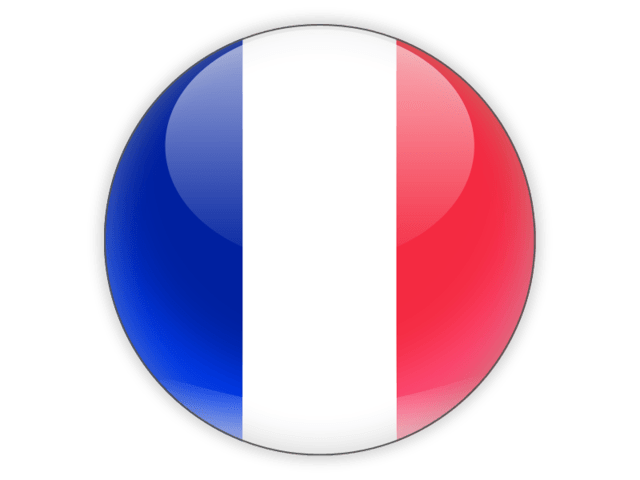 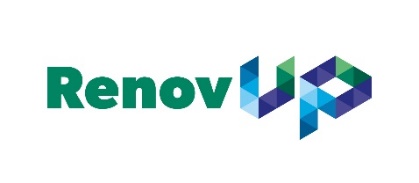 The future of the project…
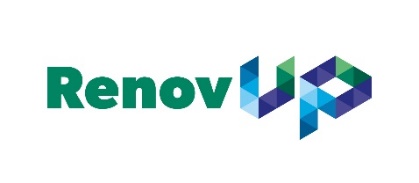 What can be deported to each country and how?
What challenges did the project fail to address?
Ideas for extending the European partnership initiated with RenovUp.